SUNY Fredonia
Summer Construction
SUMMER 2012 CONSTRUCTION
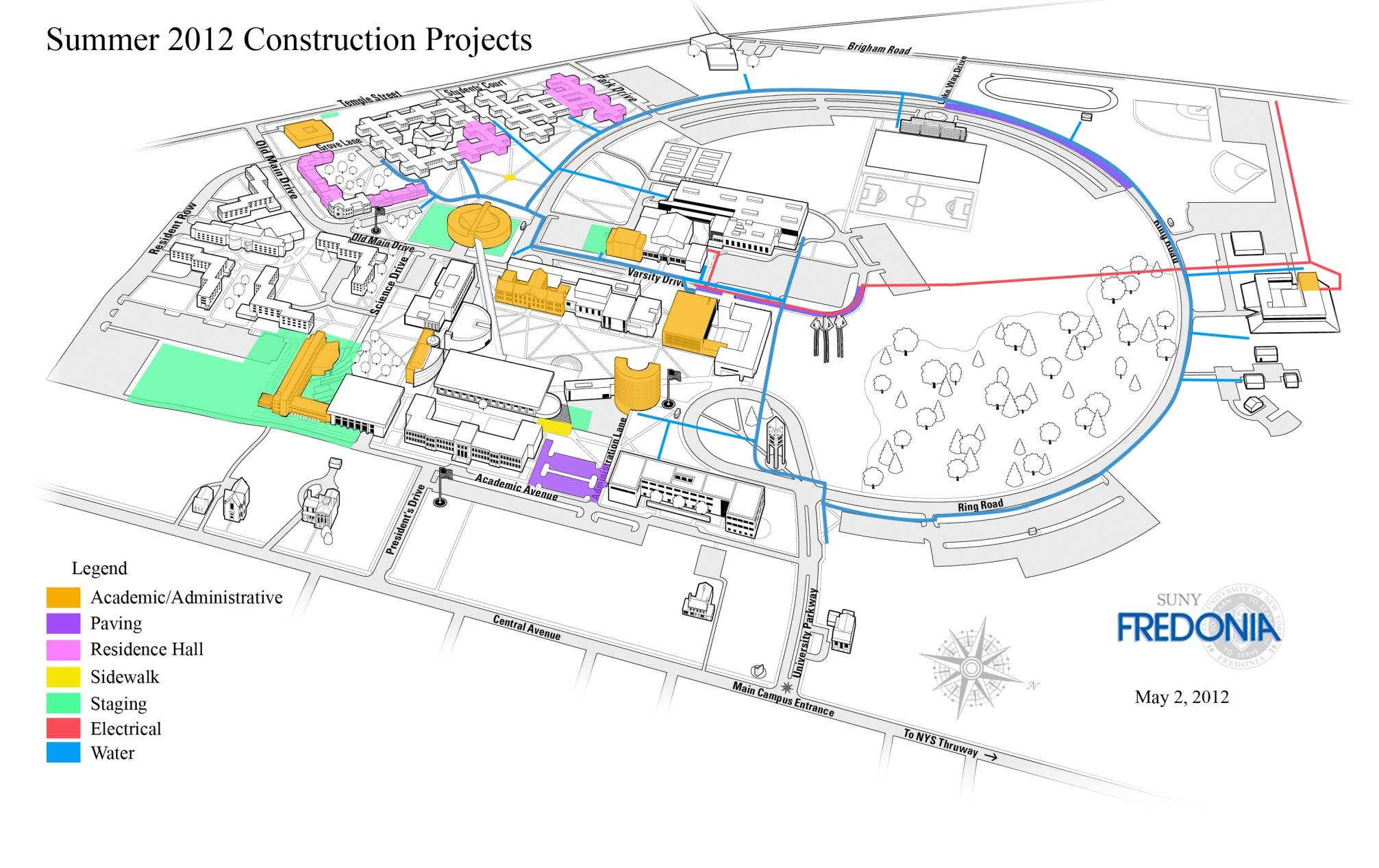 Science Center
Science Center
Science Center
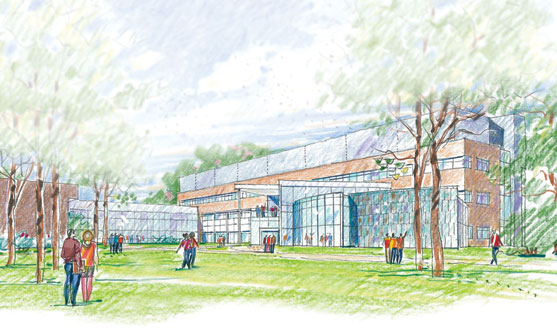 Rockefeller Addition
Rockefeller Addition
Rockefeller Addition
Rockefeller Addition
Williams Center
Williams Center
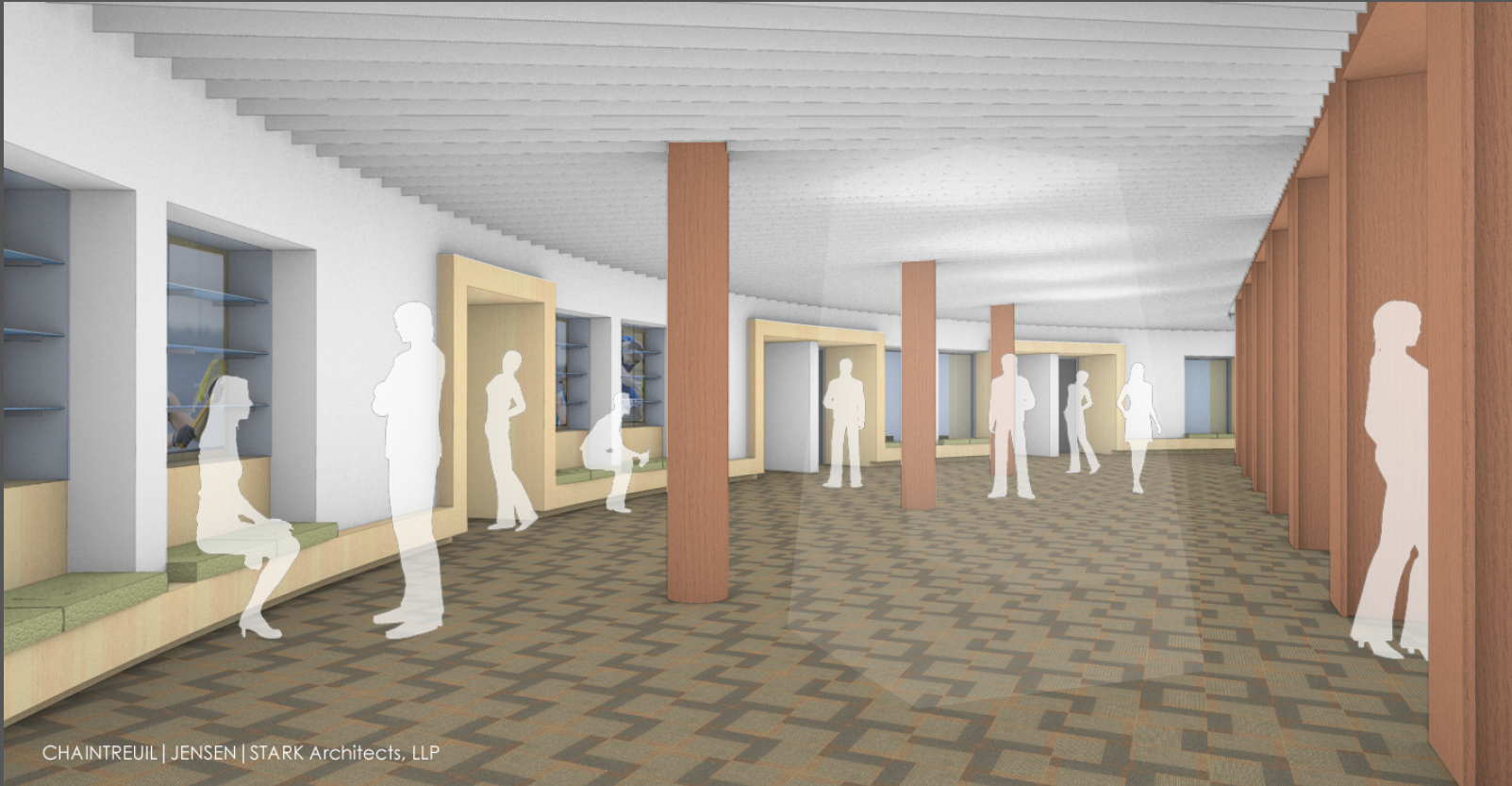 Williams Center
Williams Center
SUMMER 2012 CONSTRUCTION
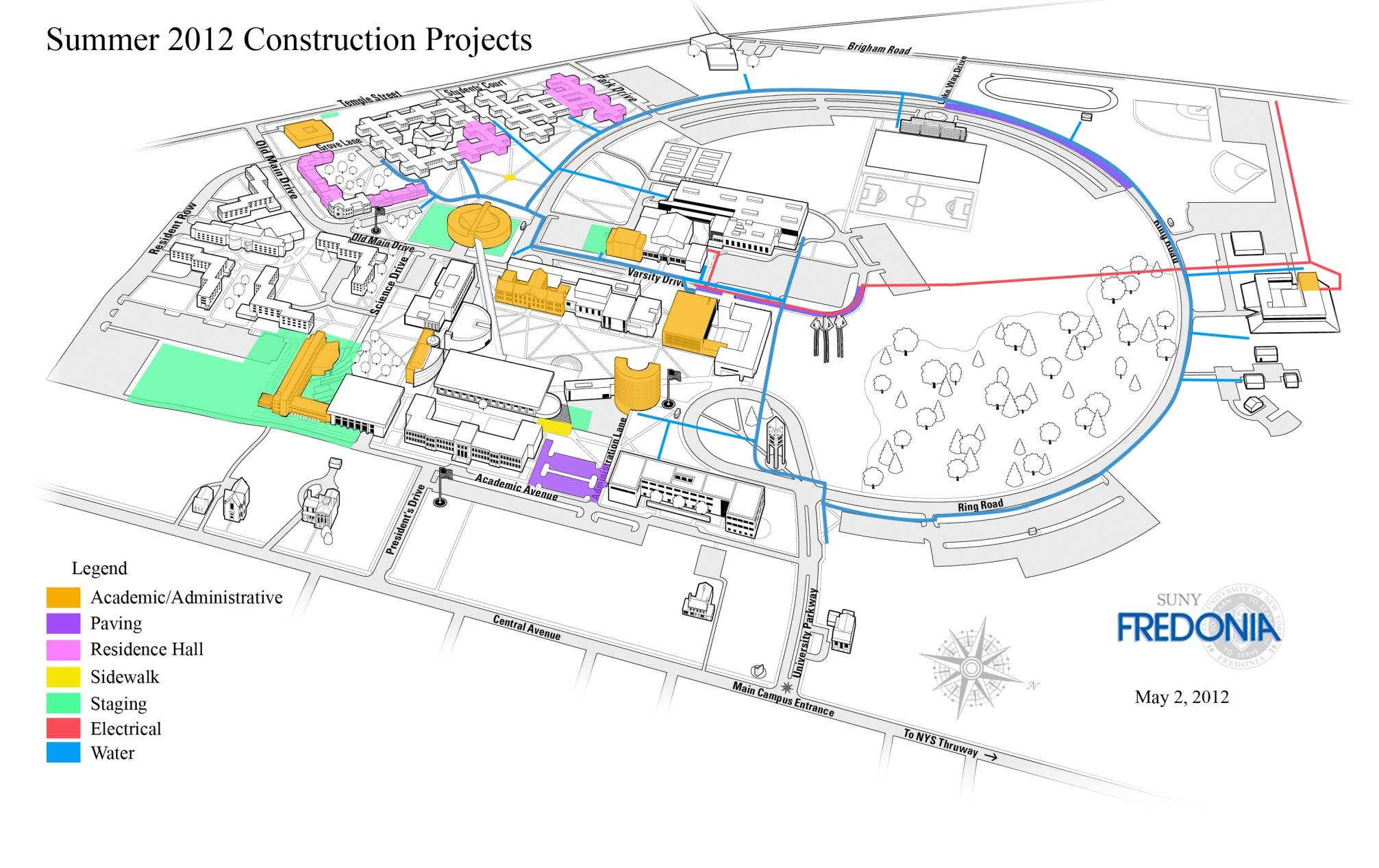 Fitness Center
Fitness Center
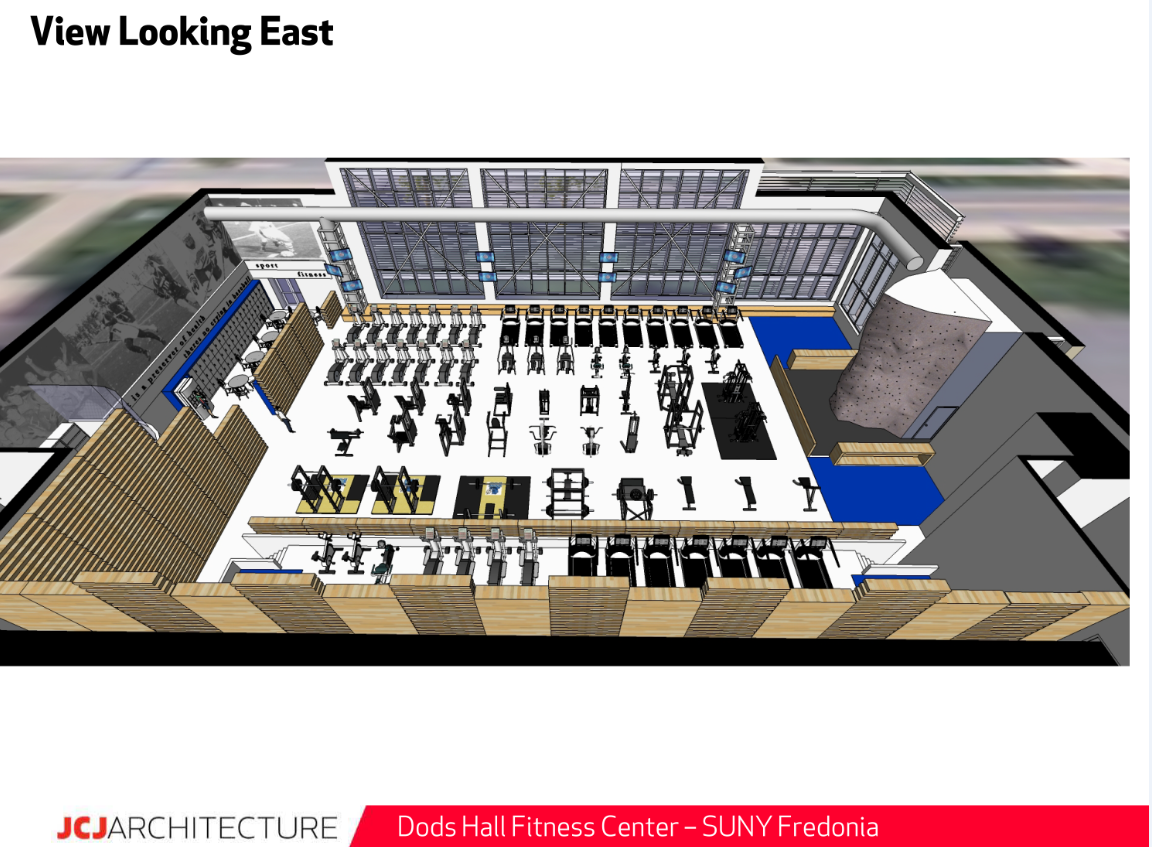 Fitness Center
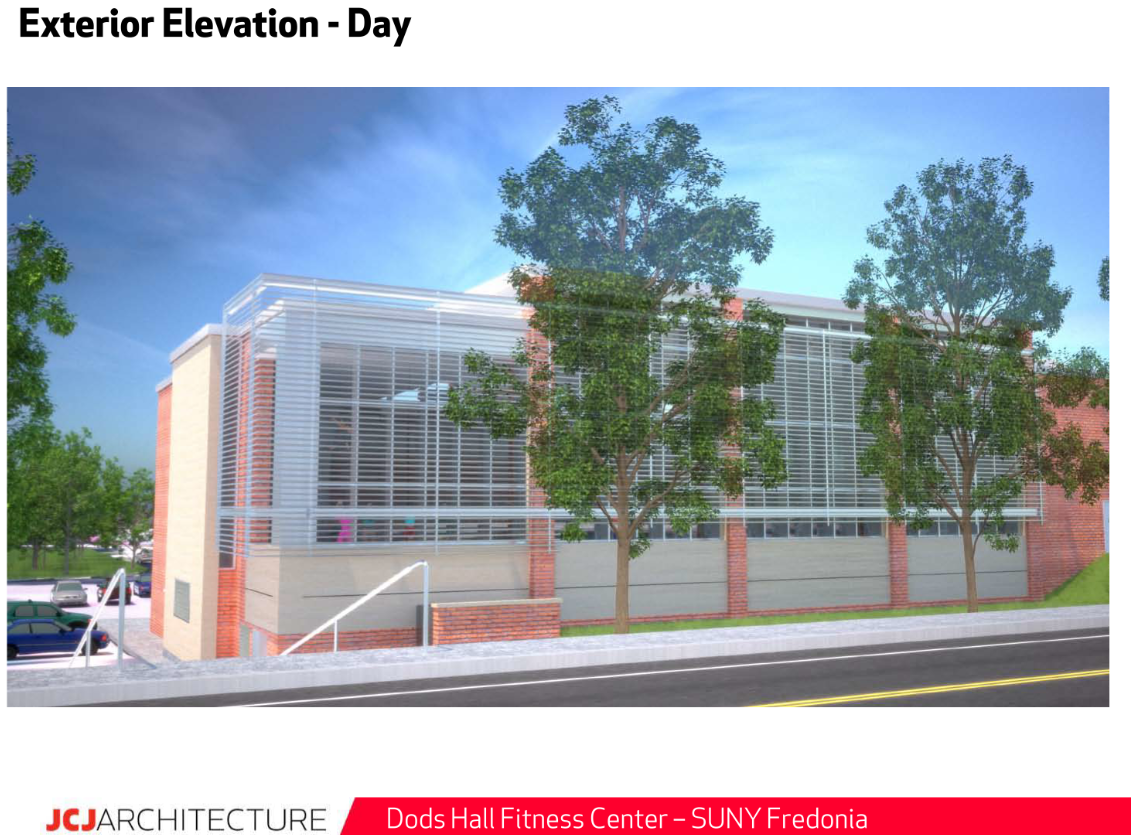 Fitness Center
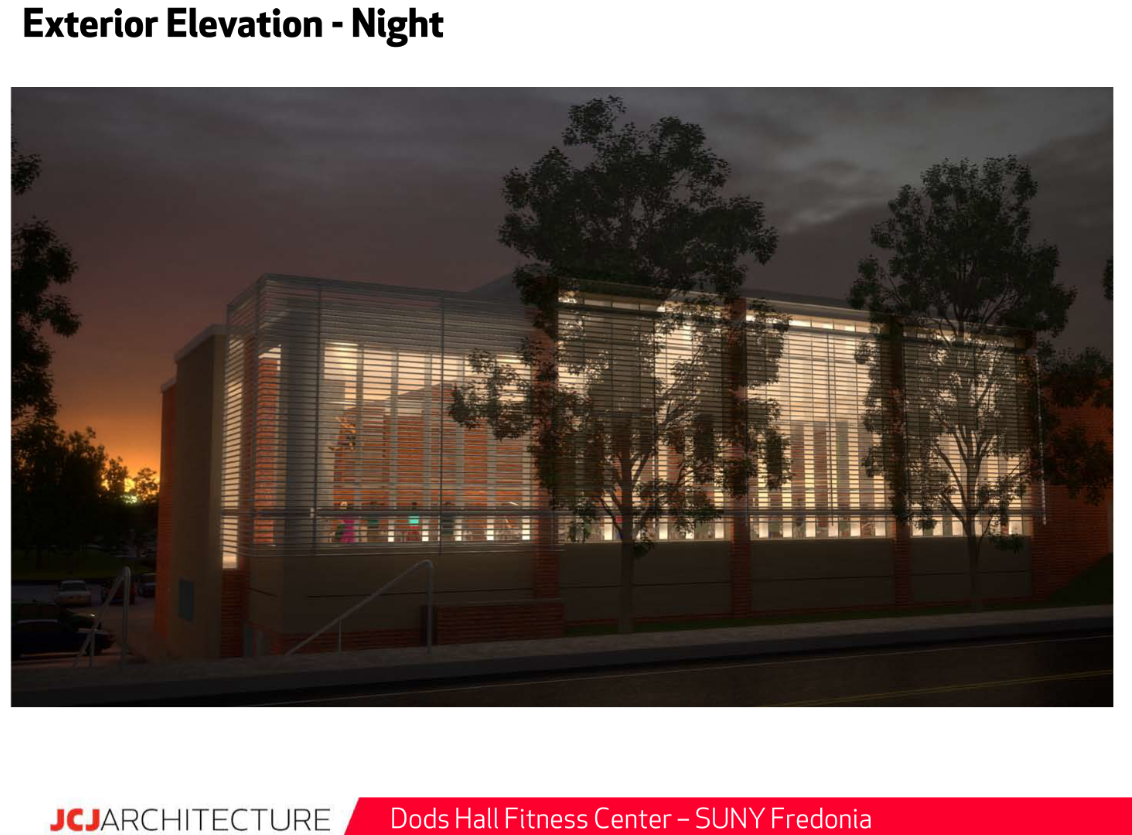 LoGrasso Hall
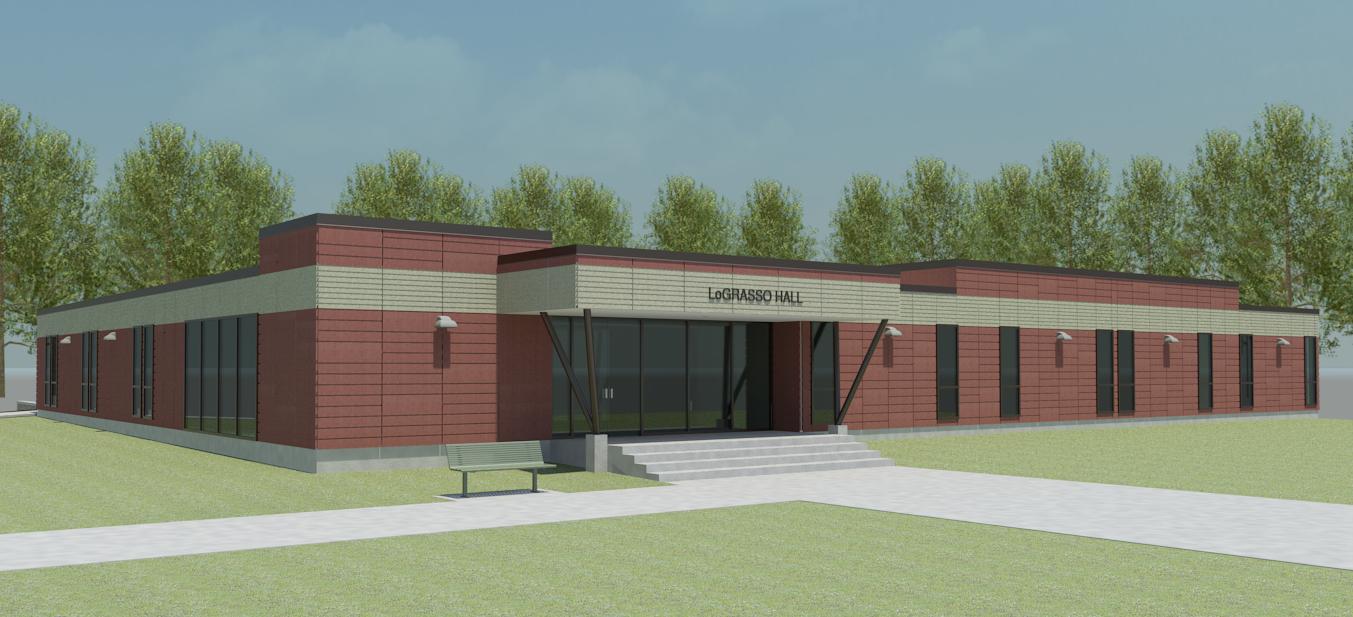 LoGrasso Hall
SUMMER 2012 CONSTRUCTION
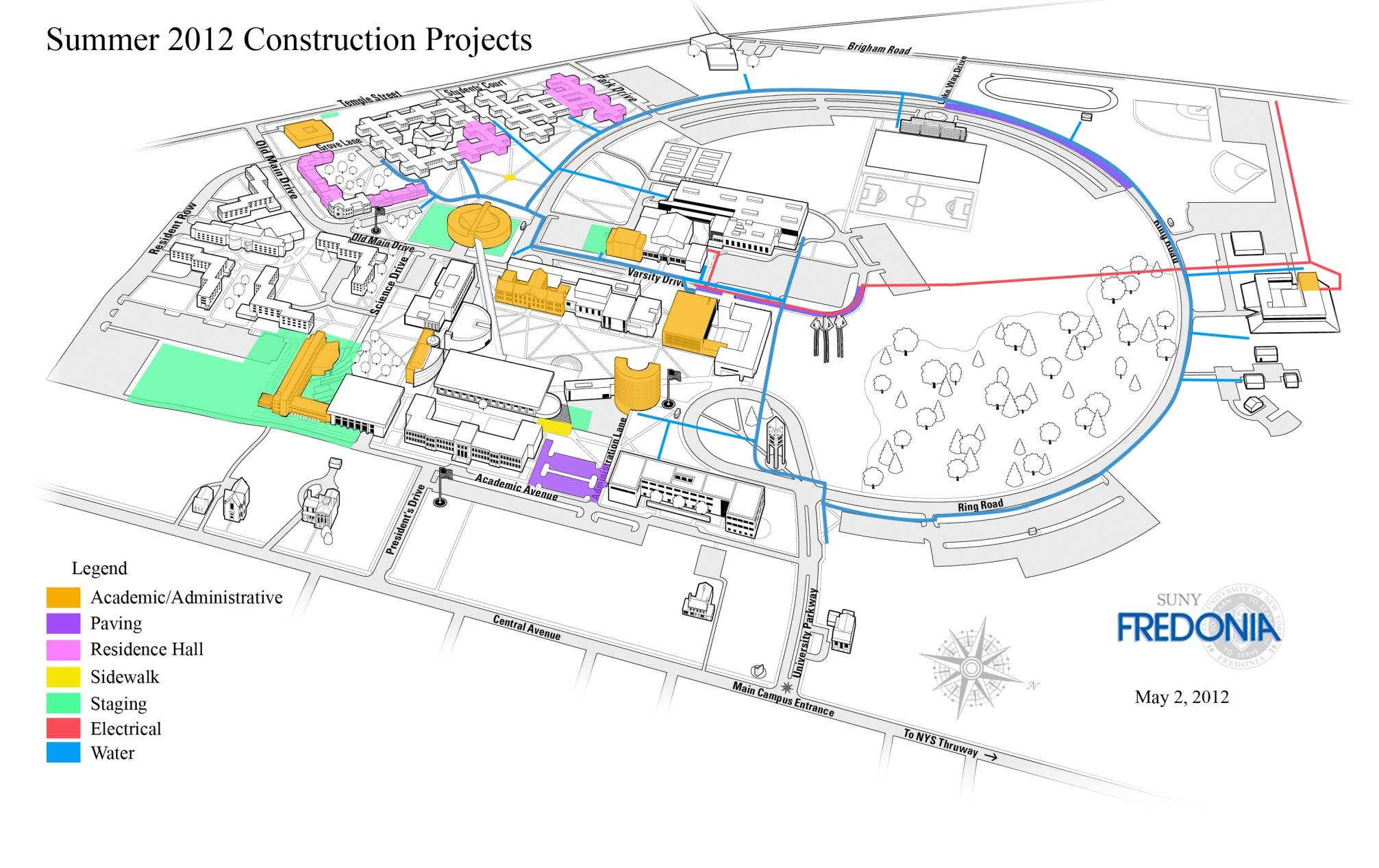